Adi Pronunciation Guide
How to correctly introduce Alcon’s digital innovation brand
What’s in this guide
Correct pronunciation
Specific guidance on how to say the name of our new digital innovation brand.
Do’s and don’ts
Officially approved and incorrect ways to pronounce the name “Adi.”
>
>
Phonetic guidance
Technical instructions on how to stress and articulate the different syllables that make up the Adi brand name.
Please note
All guidance is based on American Standard English. Regional variation in pronunciation is expected and allowed.
>
>
Official pronunciation
Adi should be pronounced:
Initial “A” like “Aha!”
Two syllables
Stress on the first syllable
AH-dee
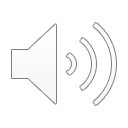 HEAR IT:
IPA: /‘a.di/
Additional pronunciation guidelines
Acceptable regional variant
Incorrect pronunciations
Æ-dee
x
x
x
With stress on the second syllable:
ah-DEE
æ-DEE
eh-DEE
IPA: /‘æ.di/
For some English-speaking regions, “a” as in “apple” may be the most natural pronunciation.
If that’s the case for your region, this way of saying “Adi” may also be used for local materials and localized versions of global marketing assets.
With stress on both syllables:
x
x
x
With incorrect vowel sounds:
ADD-EE
ODD-ee
AU-dee
Important: Adi is NOT an acronym
x
ADI
Adi is a unique and iconic brand name. Under no circumstances should it be represented as a sequence of initials.
x
A.D.I.
It is not a shorthand representation of any other Alcon brand or entity.
Unless absolutely necessary for legal or trademark purposes, ”Adi” should not be presented in all-caps treatments that can be mistaken for an acronym.
Thank you!